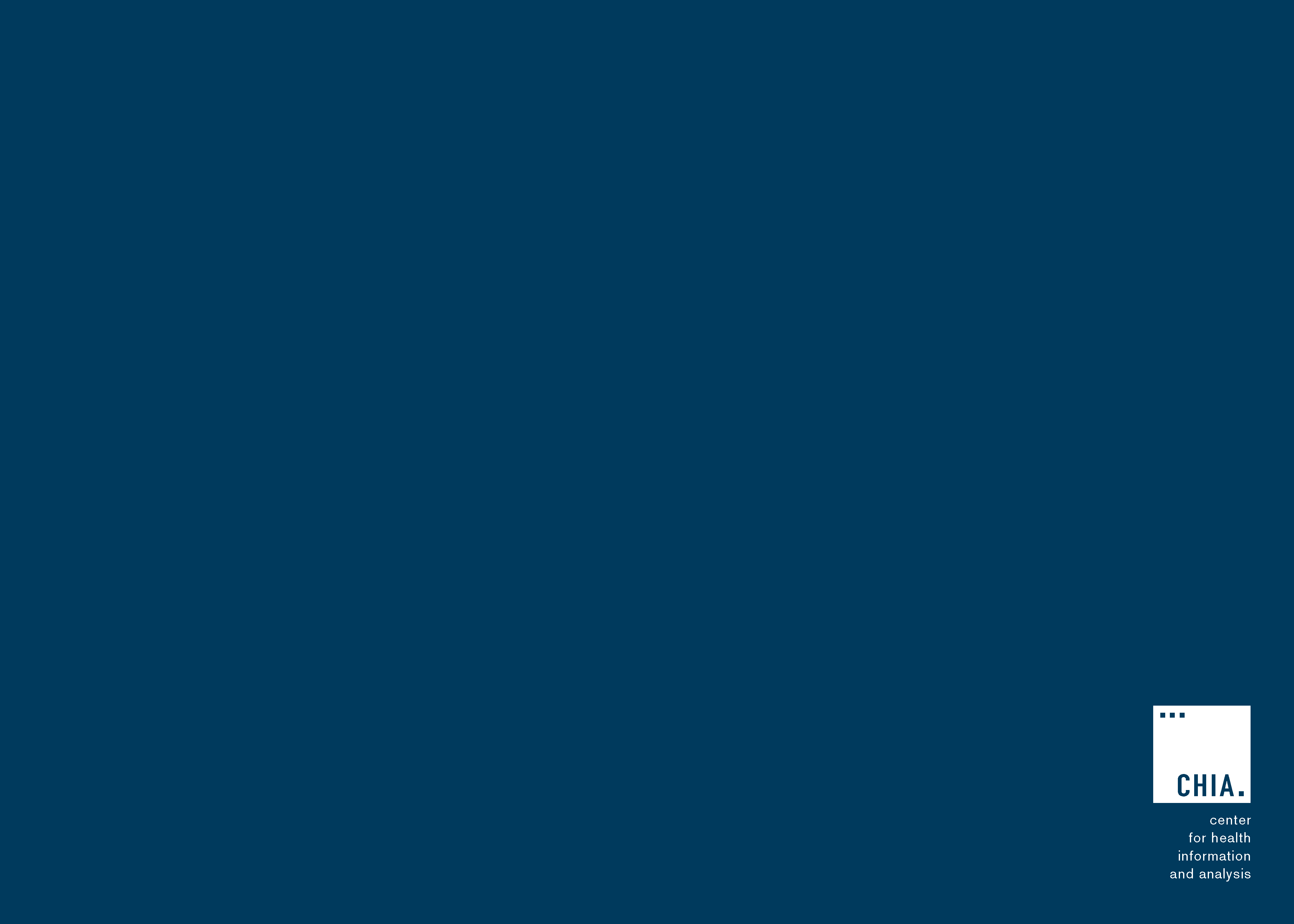 Massachusetts All-Payer Claims Database:Technical Assistance Group (TAG)
April 10, 2018
Agenda
APCD Intake Notes

Housekeeping Items

Enrollment Trends Reporting

Questions
APCD Intake - Compliance
February 2018 submissions should be in at this point.

By end of April 2018 – production files through March 2018 are due at CHIA. This is a quarter end so Enrollment Trends and DOI Membership reports are dependent on these submissions.
APCD Intake - Changes for ACOs
Background:
CHIA has developed new values to lookup tables to identify members and claims in MassHealth ACOs. Accountable Care Partnership Plans that submit data for MassHealth members will also need to provide a crosswalk for the Product ID Number to the ACO Plan Name and CHIA will maintain the lookup table.
 
At this time, this guidance only applies to ACOs for MassHealth members.
APCD Intake - Changes for ACOs
MassHealth (Org 3156) only
 For any ACO members and claims, populate APCD ID Code (ME134, MC241, PC120, DC067) using this new value added to the lookup table:
 
Code     Description
7            ACO – Accountable Care Organization Enrollee
 
Note: There is no change to how MassHealth (Org. 3156) currently populates Insurance Type Code/Product (ME003, MC003, PC003, DC003).
APCD Intake - Changes for ACOs
Accountable Care Partnership Plans for MassHealth members only
 
For ACO MassHealth members and claims, populate the Insurance Type Code/Product (ME003, MC003, PC003, DC003) using this new value added to the lookup table:
 
Code     Description
30           ACO - MassHealth
APCD Intake - Changes for ACOs
Accountable Care Partnership Plans for MassHealth members only (continued)
Populate the APCD ID Code (ME134, MC241, PC120, DC067) using this new value added to the lookup table:
Code     Description
7              ACO – Accountable Care Organization Enrollee
 
Also, for Product ID Number (PR001, ME040, MC079, PC056, DC042), populate with values that CHIA can use to identify the different Accountable Care Partnership Plans. Carriers will need to provide a crosswalk for the Product ID Number to the ACO Plan Name and CHIA will maintain the lookup table.
Housekeeping Items
DOI Reporting:
Q4 2017 HMO Membership report – responses due by 4/19

CY 2017 Annual Membership report – responses due by 5/11
Enrollment Trends Update
The next Enrollment Trends report with data through March 2018 is currently scheduled to be published in August 2018.

Supplemental enrollment data is due Friday, May 18, 2018 for selected payers. Supplemental enrollment reporting is requested where populations cannot be accurately sourced from the MA APCD.

Payers will receive aggregate MA APCD Member Eligibility data for review in early June.

For questions on Enrollment Trends: Contact your CHIA liaison and Lauren Almquist at lauren.almquist@state.ma.us
Enrollment Trends Timeline
Next Meetings
May 8, 2018 @ 2:00 pm

June 12, 2018 @ 2:00 pm
Questions?